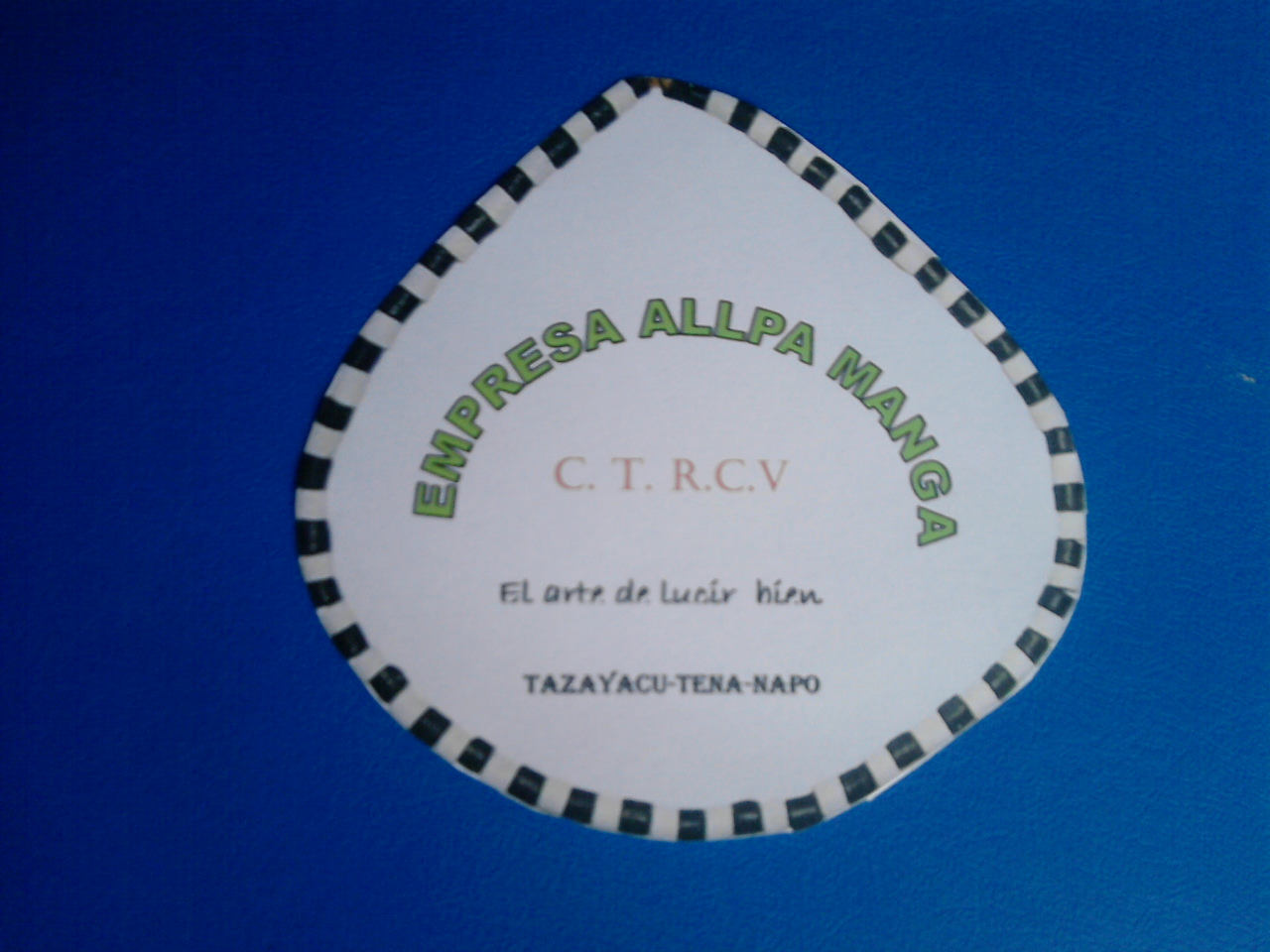 Catálogo de Productos
Colegio Técnico Rubén Cevallos Vega
Tazayacu- Napo- Ecuador
Email: allpamanga@yahoo.es
Cel:098641505
Bisutería elaborada de: pita, semillas y cerámica
Collar:  $ 1,50 usd  c/u
Peso: 0 1/5  grm
Pulsera :  1.o0 usd Peso: 01/8g
El arte de lucir bien….
Ofrecemos: Collares, llaveros, Aretes, accesorios  y pulseras.
Aretes de barro:  1. 00 usd c/p
Peso: 01/5 grm
Accesorio para celular: 1.00 usd c/u
Peso: 01/5grm
rara elu
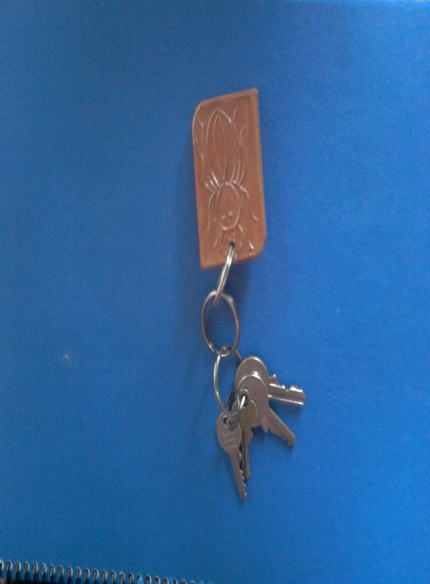 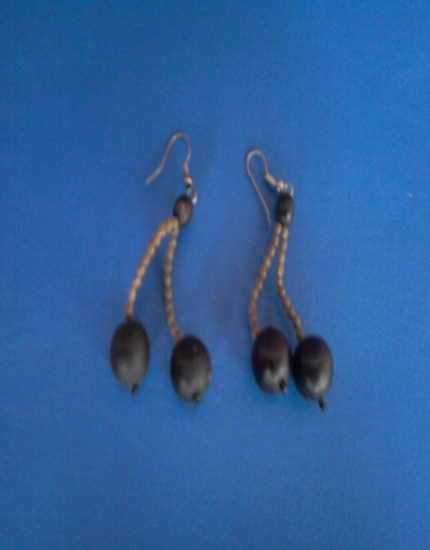 Arete s semillas: 1.25  usd c/p
Peso: 01/5 grm
Llavero de  cerámica: 1.25 usd c/u
Peso: 01/5